6/21/2020 Rev. Joseph Chang BOLGPC 爾灣大公園靈糧堂
黑人生命是可貴的
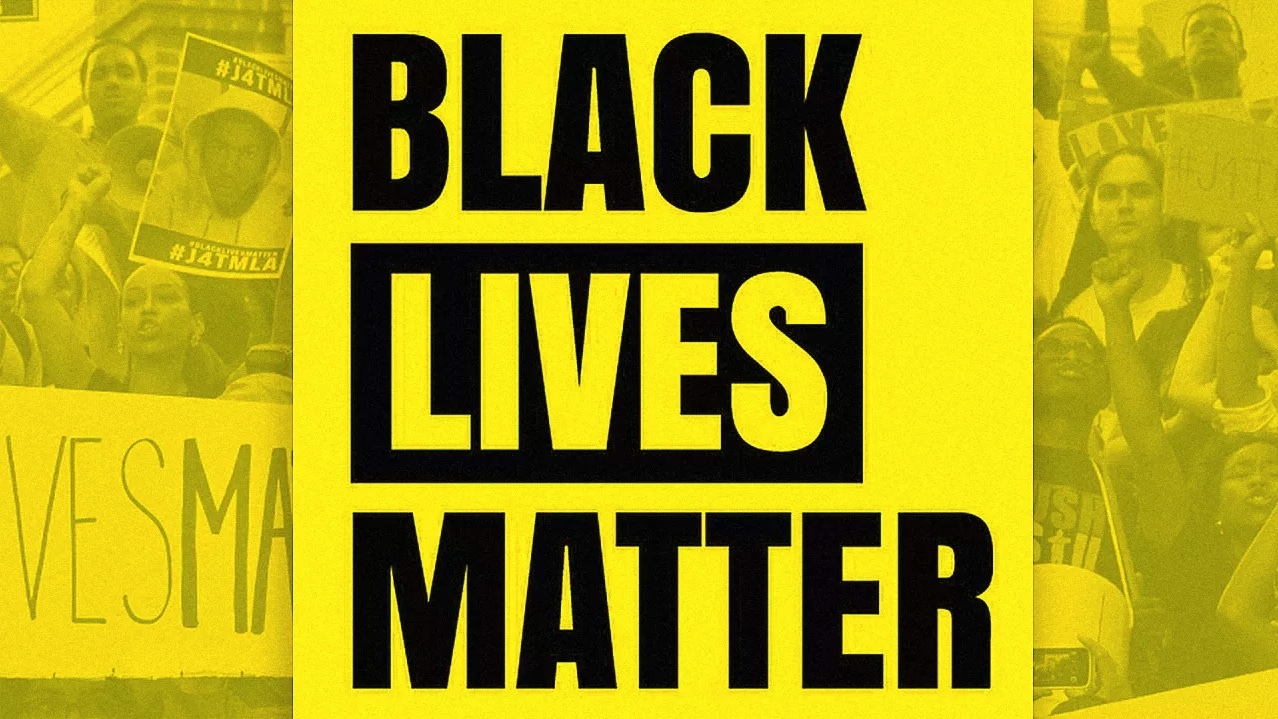 Q: Does Black Lives Matter?
     黑人生命可貴嗎？
Of course, all lives are precious
 before the Lord.
當然，所有的生命在主面前都是寶貴的。
American Declaration of Independence says,
     美國獨立宣言說，
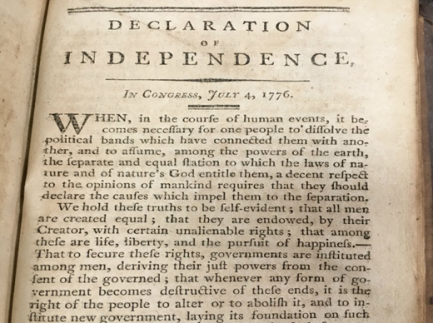 We hold these truths to be self-evident, that all men are created equal, that they are endowed by their Creator with certain unalienable Rights, that among these are Life, Liberty and the pursuit of Happiness.
我們相信下列的真理是不問自明的, 每個人心裡可以曉得, 無可推諉的: 所有的人是受造而平等的, 每個人都擁有創造主付與他們不可分離, 不能被剝奪的權力, 譬如:生命, 自由, 和追求幸福的權力.
the enslavement of the black people/奴役黑人
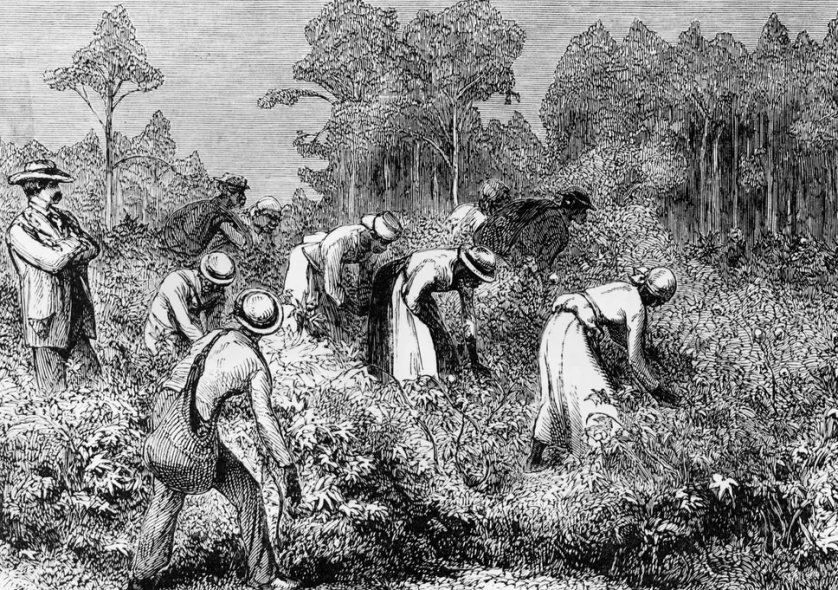 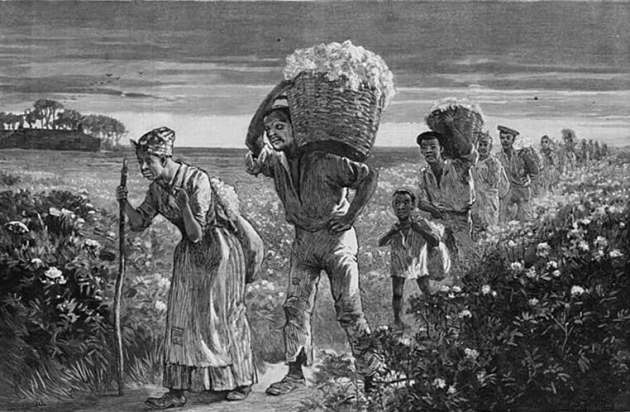 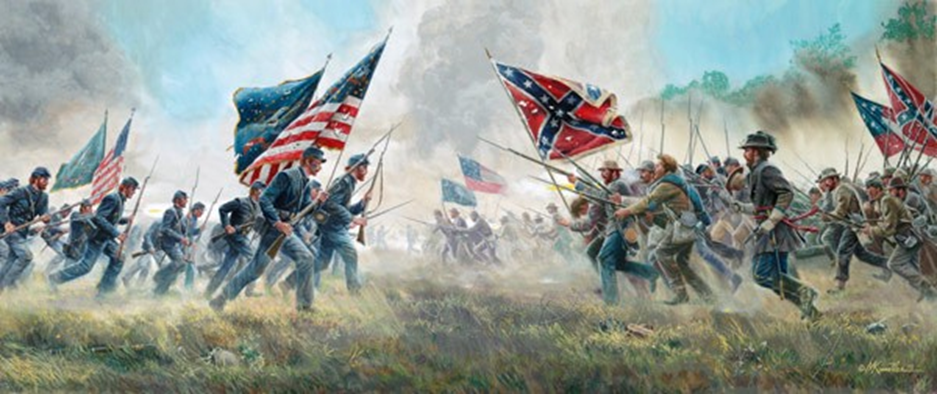 The death: 618,222 men died in the Civil War, 360,222 from the North and 258,000 from the South — by far the greatest toll of any war in American history.  It is about 2% of the entire population at that time.
死亡人數：在內戰中有618,222人喪生，北方有360,222人喪生，南方有258,000人喪生，這是迄今為止美國歷史上最大的一次戰爭。 當時約佔總人口的2％。
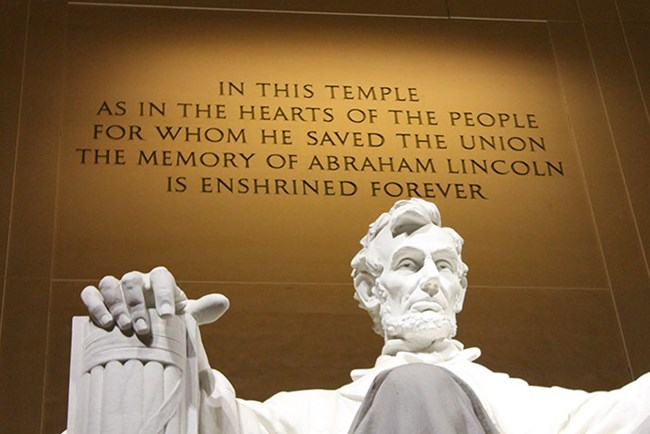 Lincoln Memorial/林肯紀念堂
In the north wall of Lincoln Memorial is the 2nd Inaugural Address (delivered 3/4/1865)    
在林肯紀念堂北壁是第二個就職演說（3/4/1865）
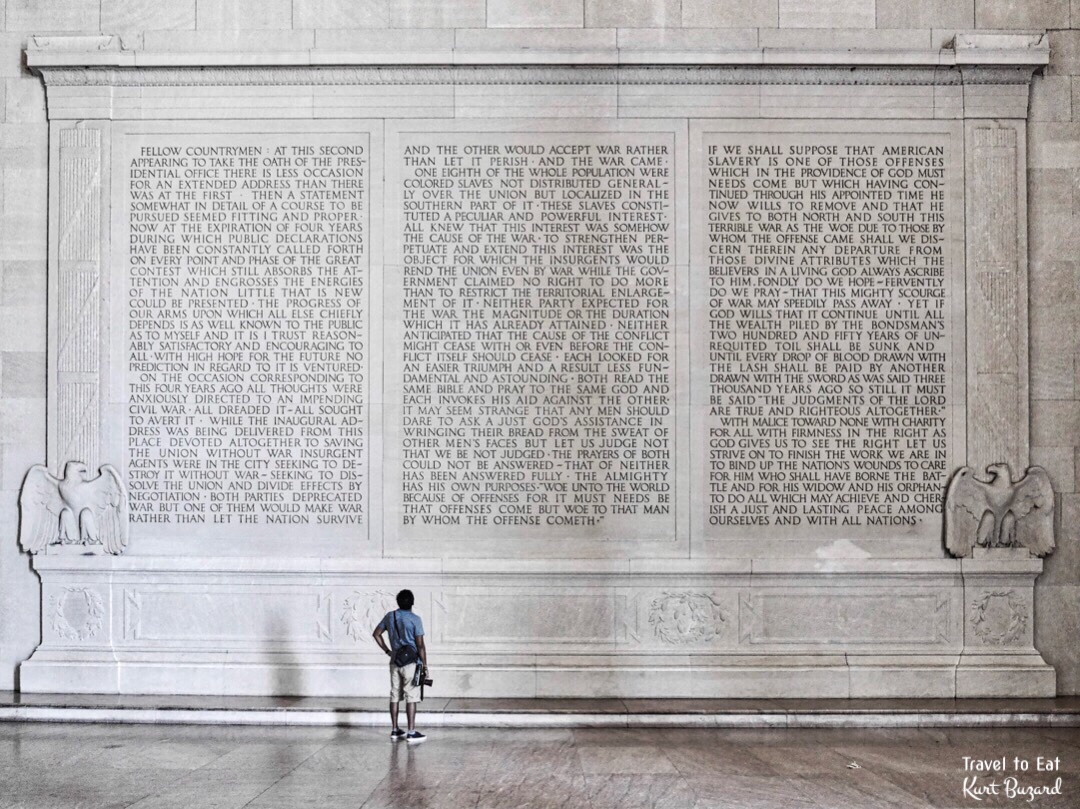 Fondly do we hope, fervently do we pray, that this mighty scourge of war may speedily pass away. Yet, if God wills that it continue, until all the wealth piled by the bond-man’s 250 years of unrequited toil shall be sunk, and until every drop of blood drawn with the lash, shall be paid by another drawn with the sword, as was said 3,000 years ago, so still it must be said “the judgments of the Lord, are true and righteous altogether.”
我們真誠地希望, 我們熱切地祈禱, 這種戰爭的強大鞭打(指著南北戰爭)可以迅速地消失. 然而, 如果上帝執意讓這個戰爭繼續下去, 直到奴隸250年來的沒有得到補償的勞苦, 所積蓄的財富都消失沉沒了; 直到用鞭子抽出的每一滴(奴隸的)血, 都被劍所刺殺而流出的(軍士的)血補償了, 那麼3,000年前所說的, 我們今天仍然同樣的說, “耶和華的審判是真實的, 是公義的”.
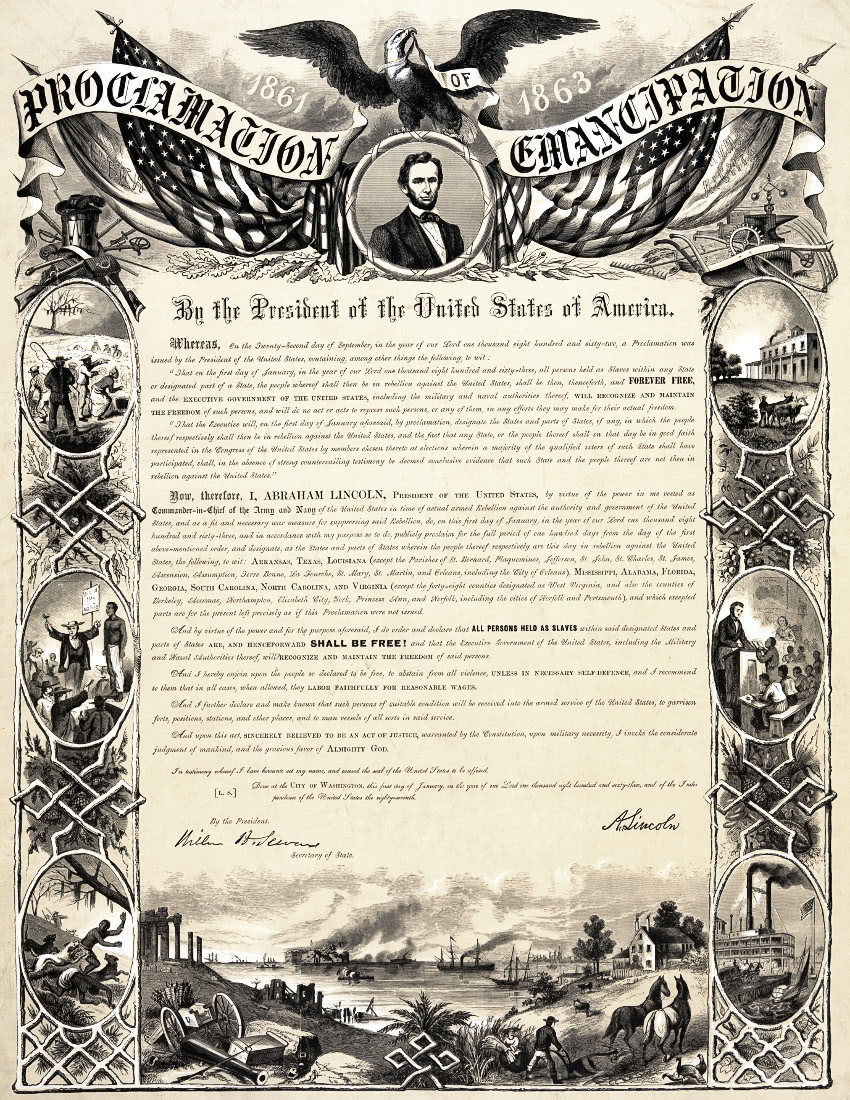 戰後, 1/1/1863, 林肯宣布解放黑奴.
 After the war, on 1/1/1863, Lincoln announced the liberation of slaves.
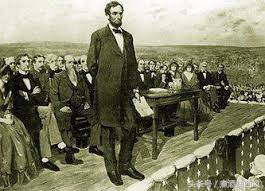 Martin Luther King Junior, 8/28/1963, “I have a dream”
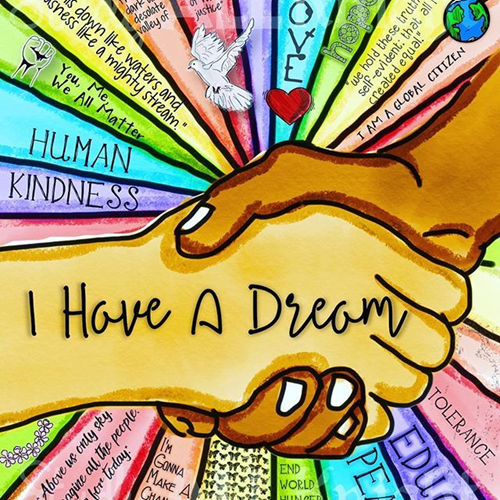 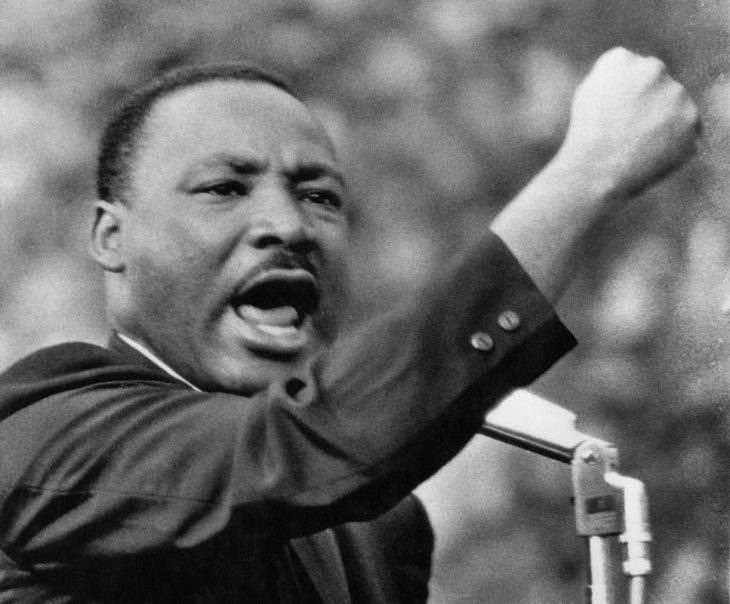 I have a dream that one day this nation will rise up and live out the true meaning of its creed: 'We hold these truths to be self-evident; that all men are created equal."
我夢想著有一天這個國家會崛起並真正實現他的宣言: “我們認為這些真理不言而喻；人人受造平等。”
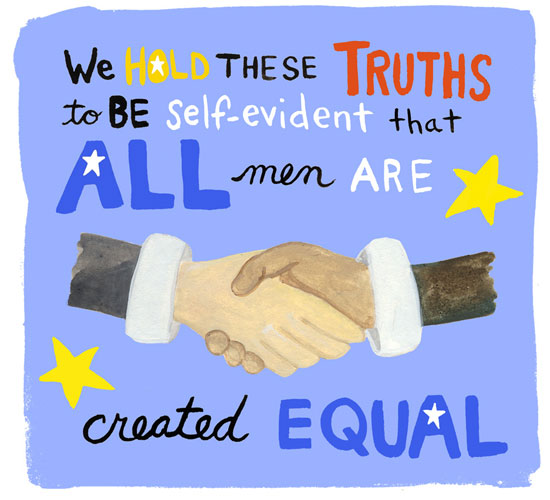 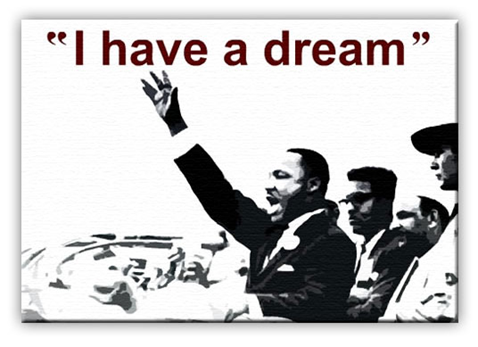 I have a dream that one day on the red hills of Georgia the sons of former slaves and the sons of former slave owners will be able to sit together at the table of brotherhood.
我有一個夢想，有一天，在喬治亞州的紅色山丘上，前奴隸的兒子和前奴隸主的兒子將能夠在餐桌上像兄弟一般的坐在一起。
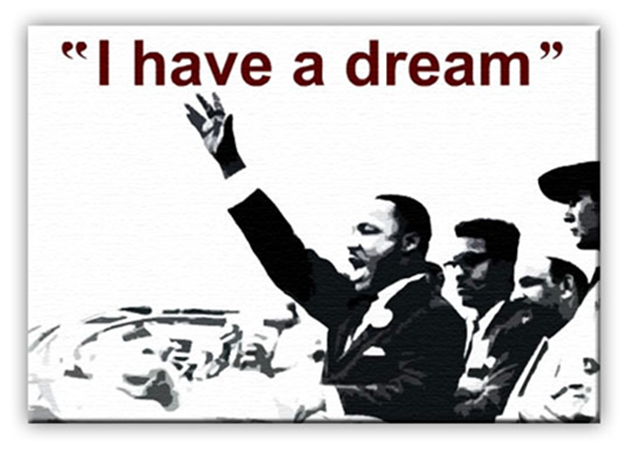 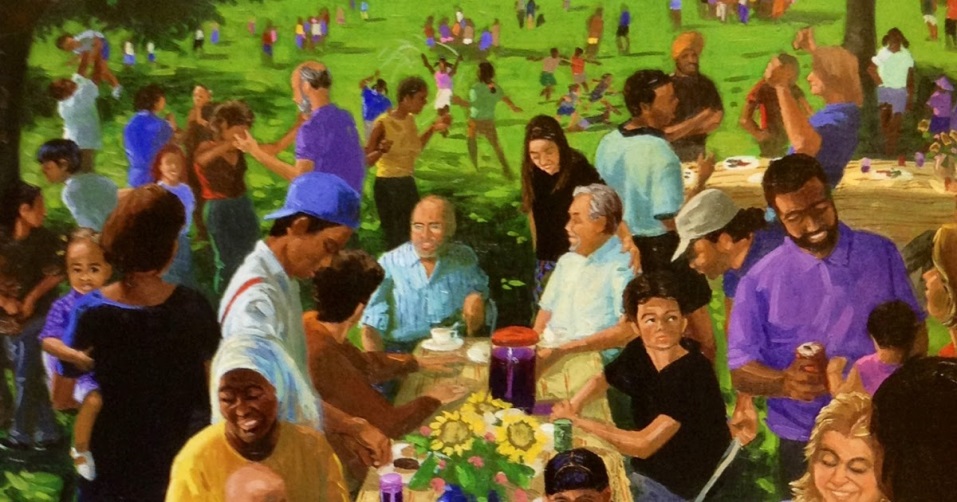 I have a dream that one day even the state of Mississippi, a state sweltering with the heat of injustice, sweltering with the heat of oppression, will be transformed into an oasis of freedom and justice.
我有一個夢想，甚至有一天，密西西比州，一個燜燒著不公不正, 燜燒著壓迫的州, 能夠變成一個自由與公義的綠洲。
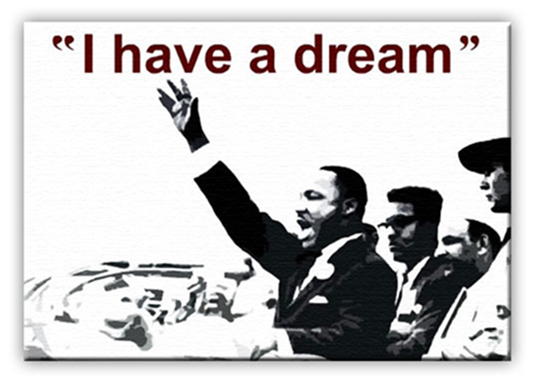 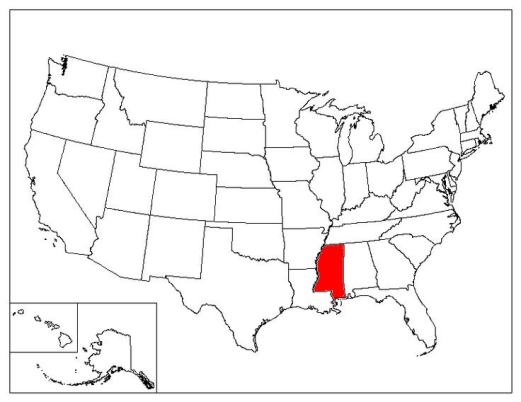 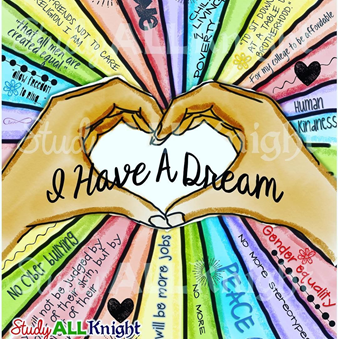 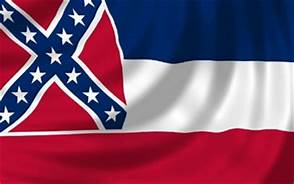 I have a dream that little children will one day live in a nation where they will not be judged by the color of their skin but by the content of their character.
我有一個夢想，就是有一天，小孩子將生活在這個國家，在那裡，他們的好壞不是根據他們的膚色來判斷，而是根據他們的品格來判斷。

I have a dream today.
………
我今天有一個夢想。
……...
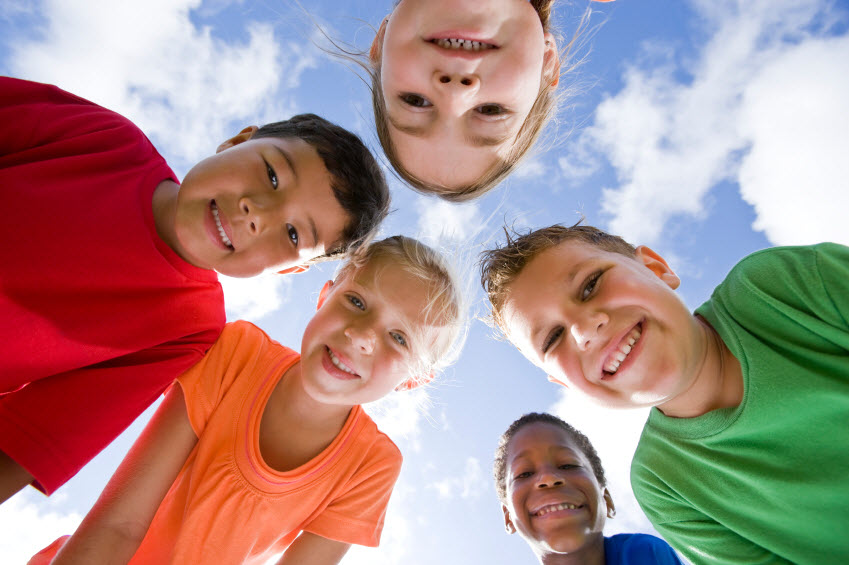 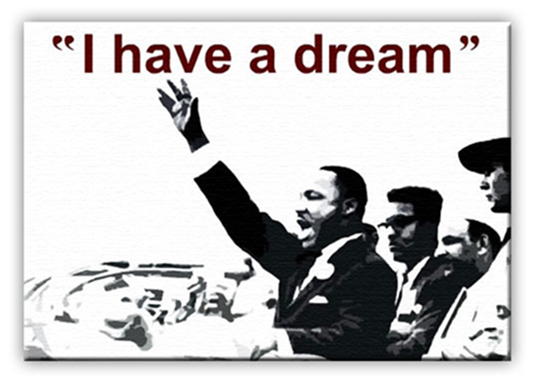 I have a dream that one day every valley shall be exalted, every hill and mountain shall be made low, the rough places plains, and the crooked places will be made straight, and before the Lord will be revealed, and all flesh shall see it together.
我有一個夢想，有一天一切山窪都要填滿，大小山崗都要削平；高高低低的要改為平坦，崎崎嶇嶇的必成為平原。耶和華的榮耀必然顯現；凡有血氣的必一同看見。
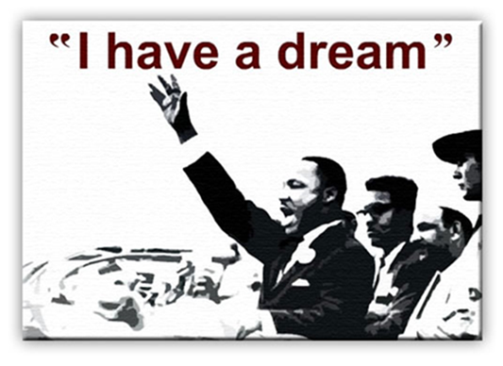 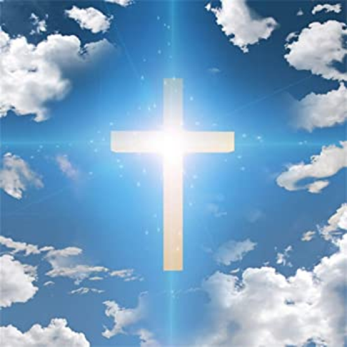 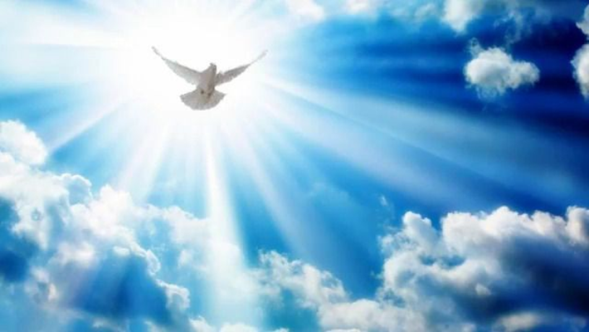 Barack Obama (2009-2017)
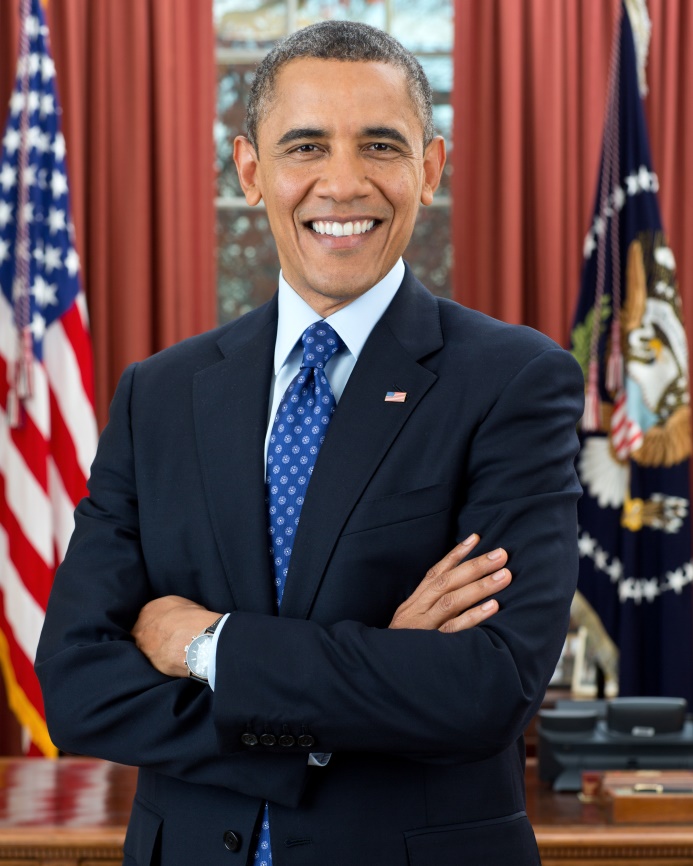 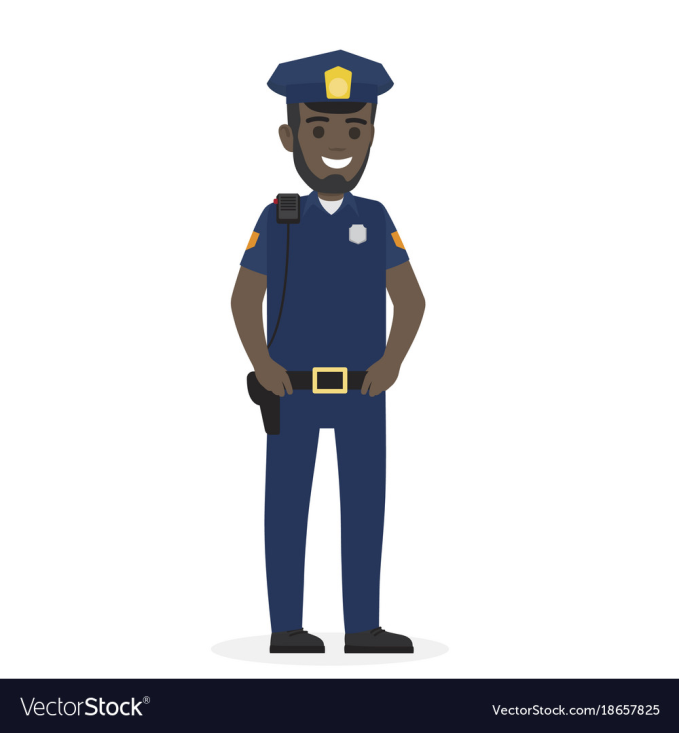 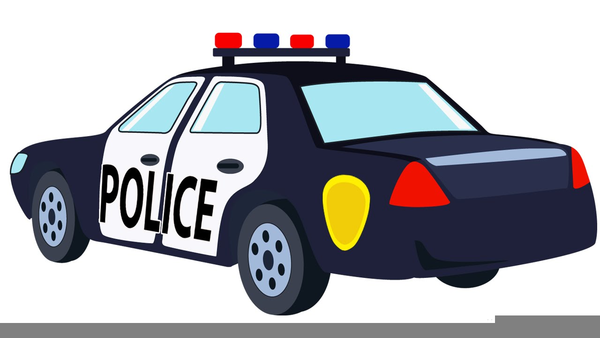 Secretary of HUD Ben Carson
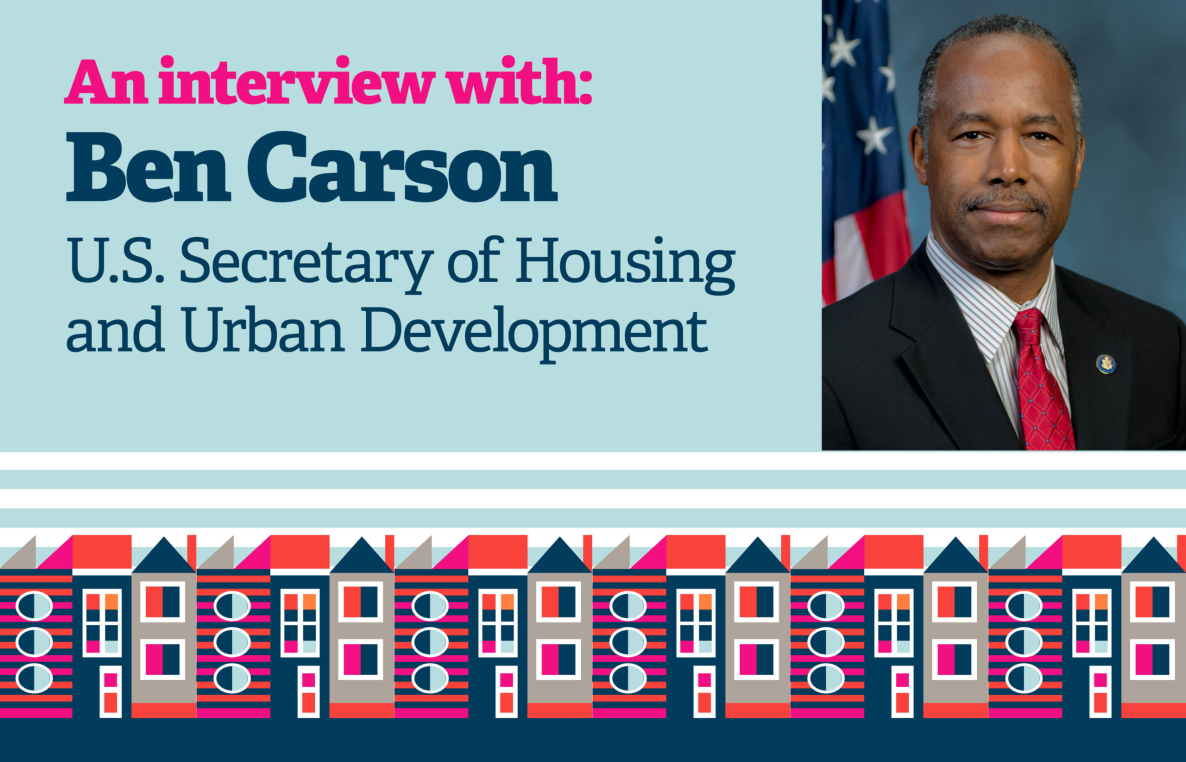 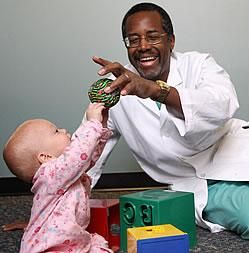 Black Lives Matter 是2013 年成立的
Black Lives Matter was founded in 2013.
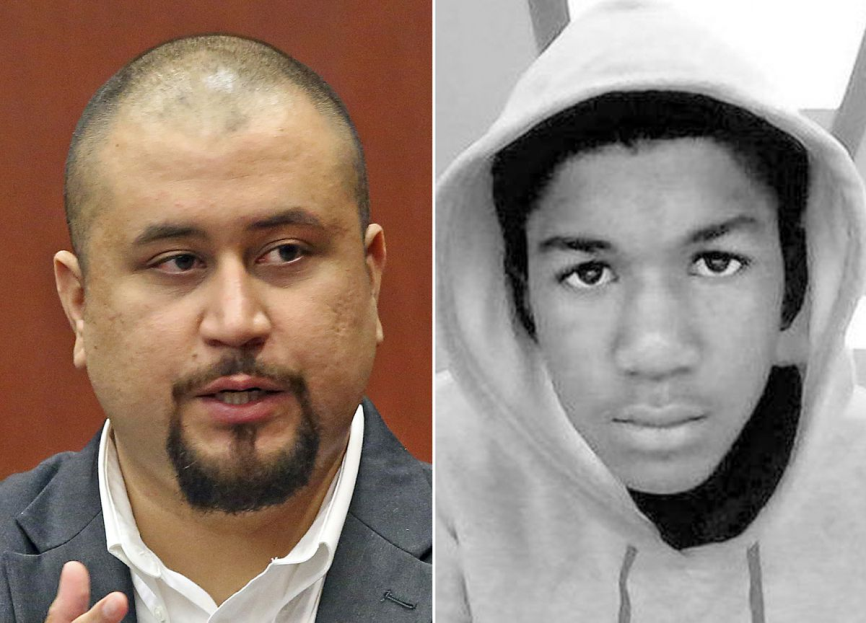 Trayvon Martin
George Zimmerman
我特別喜歡Martin Luther King Jr. 的一句話:
    I especially like one of  the words from Martin Luther King Jr.:
I have a dream that little children will one day live in a nation where they will not be judged by the color of their skin but by the content of their character.
我有一個夢想，就是有一天，小孩子將生活在這個國家，在那裡，他們的好壞不是根據他們的膚色來判斷，而是根據他們的品格來判斷。
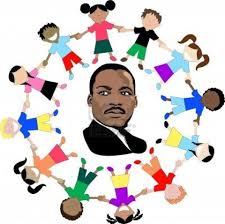 Q:為什麼今天美國的黑人社區會成為今天這樣子
    的情形? 
   What caused such a situation in black communities
    in America today ?
I. Lack of Father’s Role Model/缺乏父親的榜樣
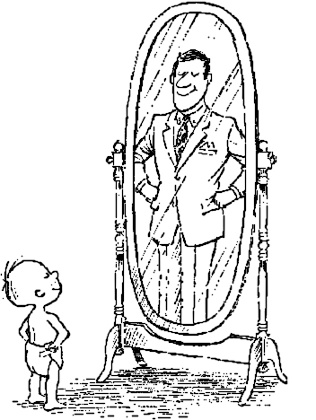 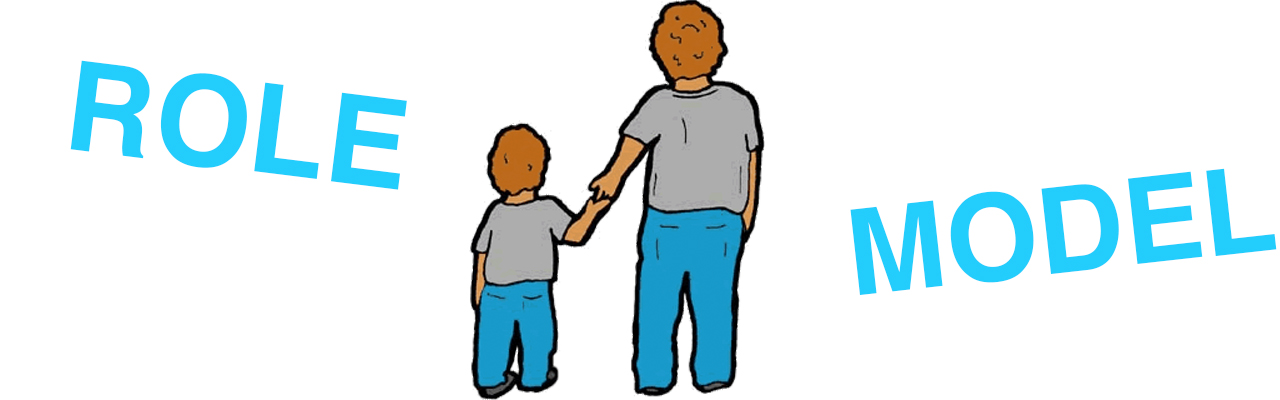 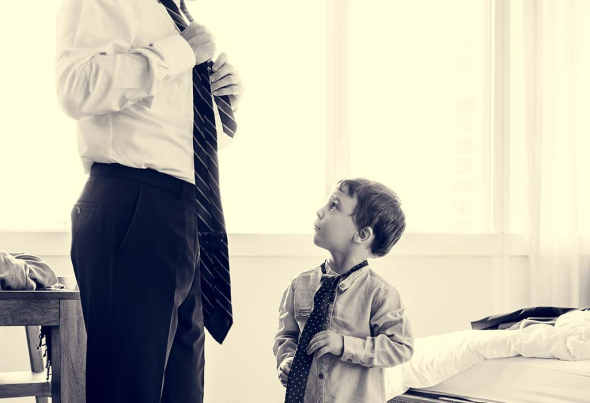 Illustration1:
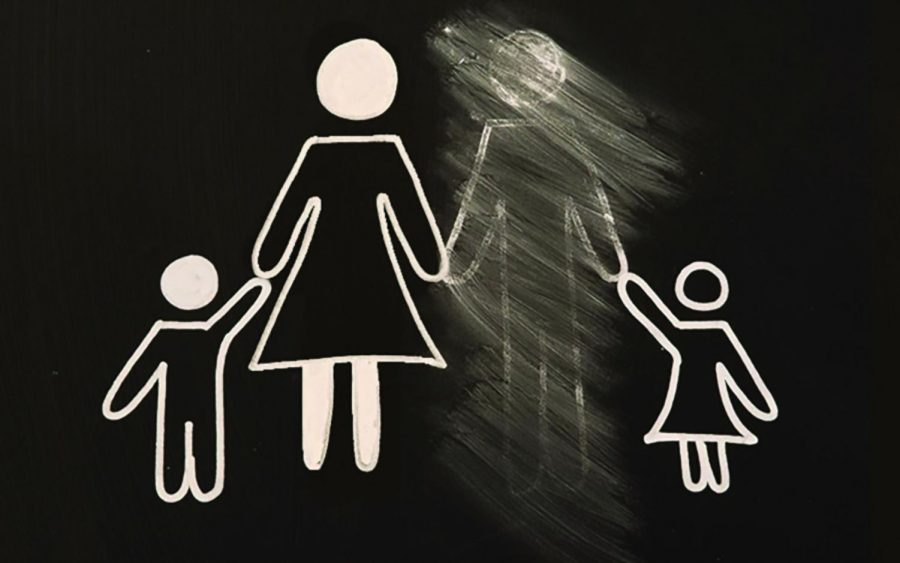 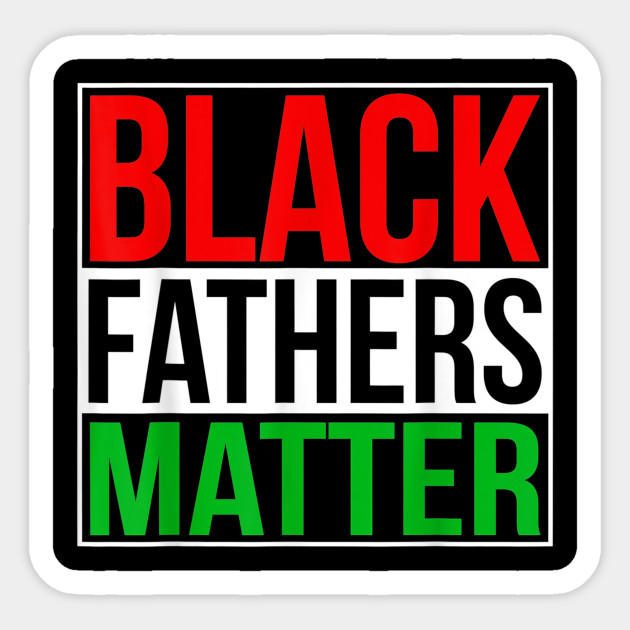 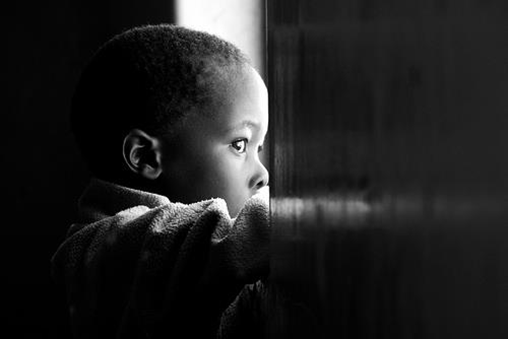 Illustration 2:
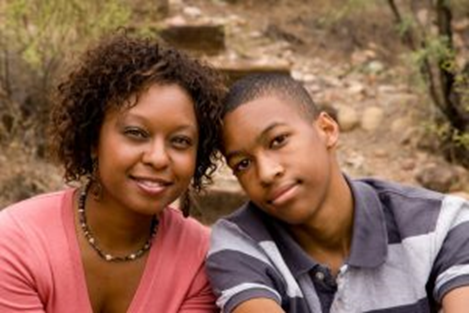 A report in 12/31/2016 by Zenitha Prince 提到美國有73.7 million children under 18. 
69% of them live in families with 2 parents (down from 88% in 1960).
Broken down by race, 74.3% white children live with 2 parents, 
38.7% of black children can say the same.
 *38.7% black children under 18 live with both parents.
 *1/3 of black children under 18 live with unmarried mothers.
The destruction of Black Family;
Out of wedlock birth rate (black babies born to unmarried mothers)
1965	25%
1991	68%
2011	72%
2015	77%
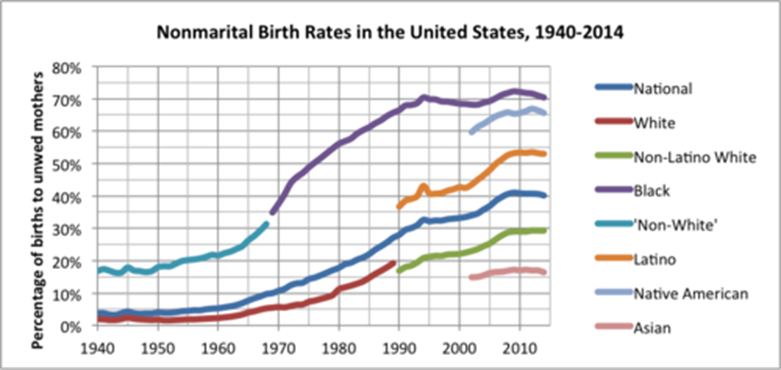 Today, there are 13.6 million single parents raising over 21 million children.  如今，有1,360萬單親父母撫養著2,100萬兒童。
No presence of a father:
     Gangsters become the brothers.
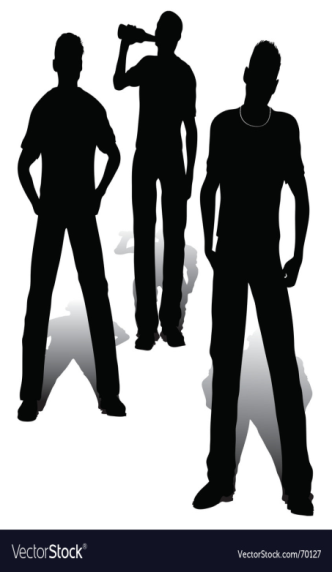 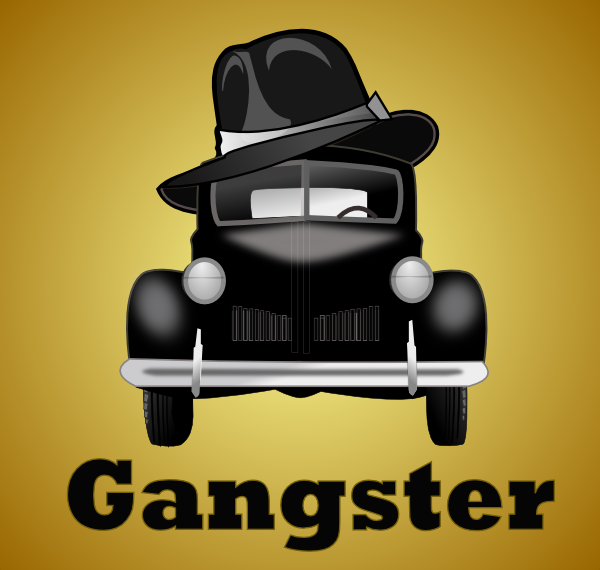 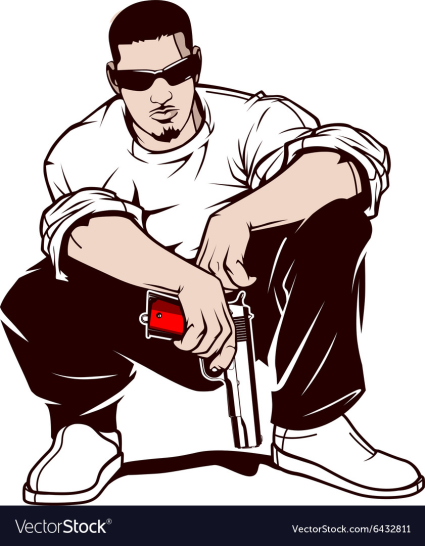 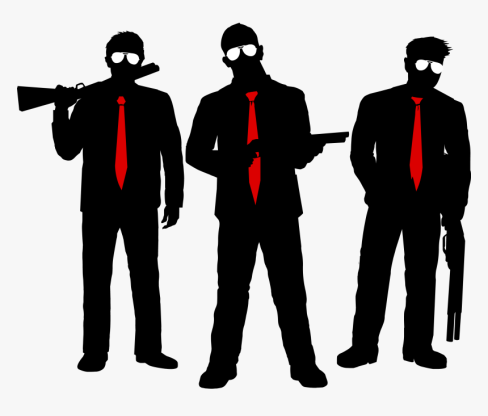 Illustration 3:
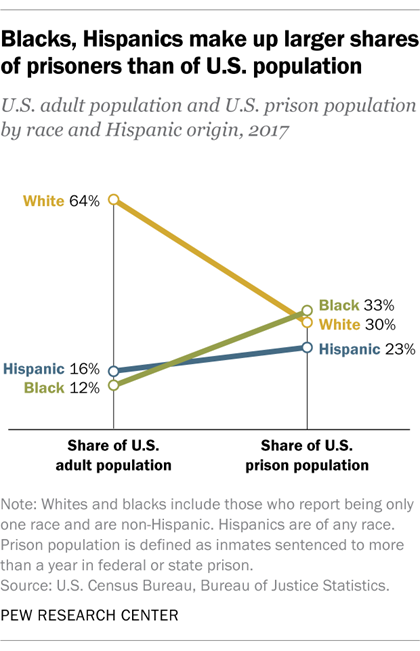 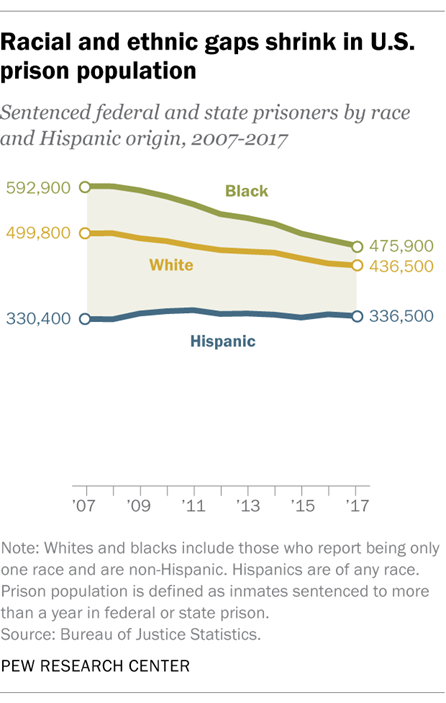 Incarceration Rate
監禁率
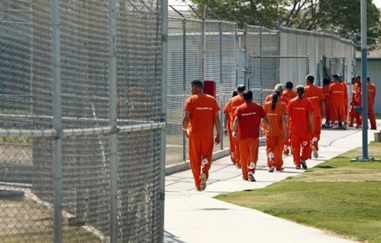 The society contributed to the condition:
這個社會的制度很多地方進一步的摧毀黑人的家庭:
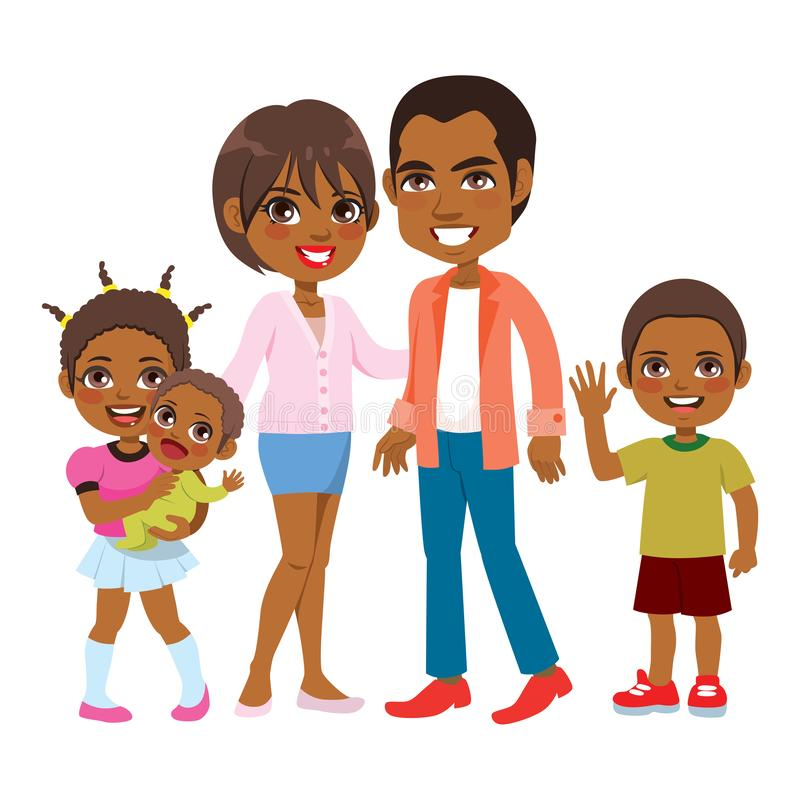 Social Welfare 社會福利
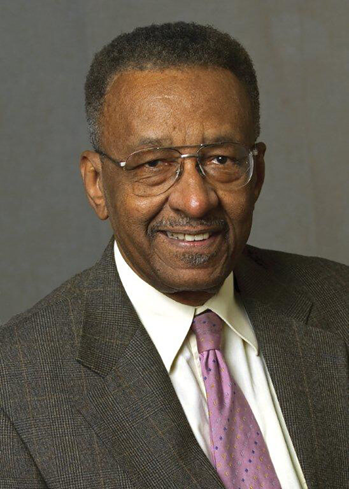 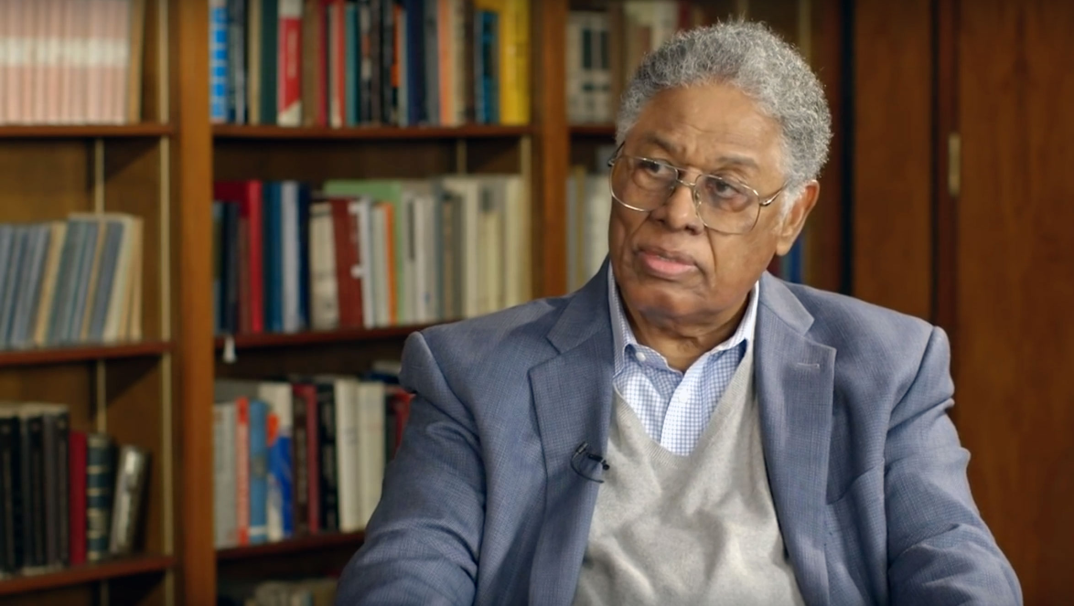 Walter Williams
Thomas Sowell
Education System (not allowing School Choice) 教育制度
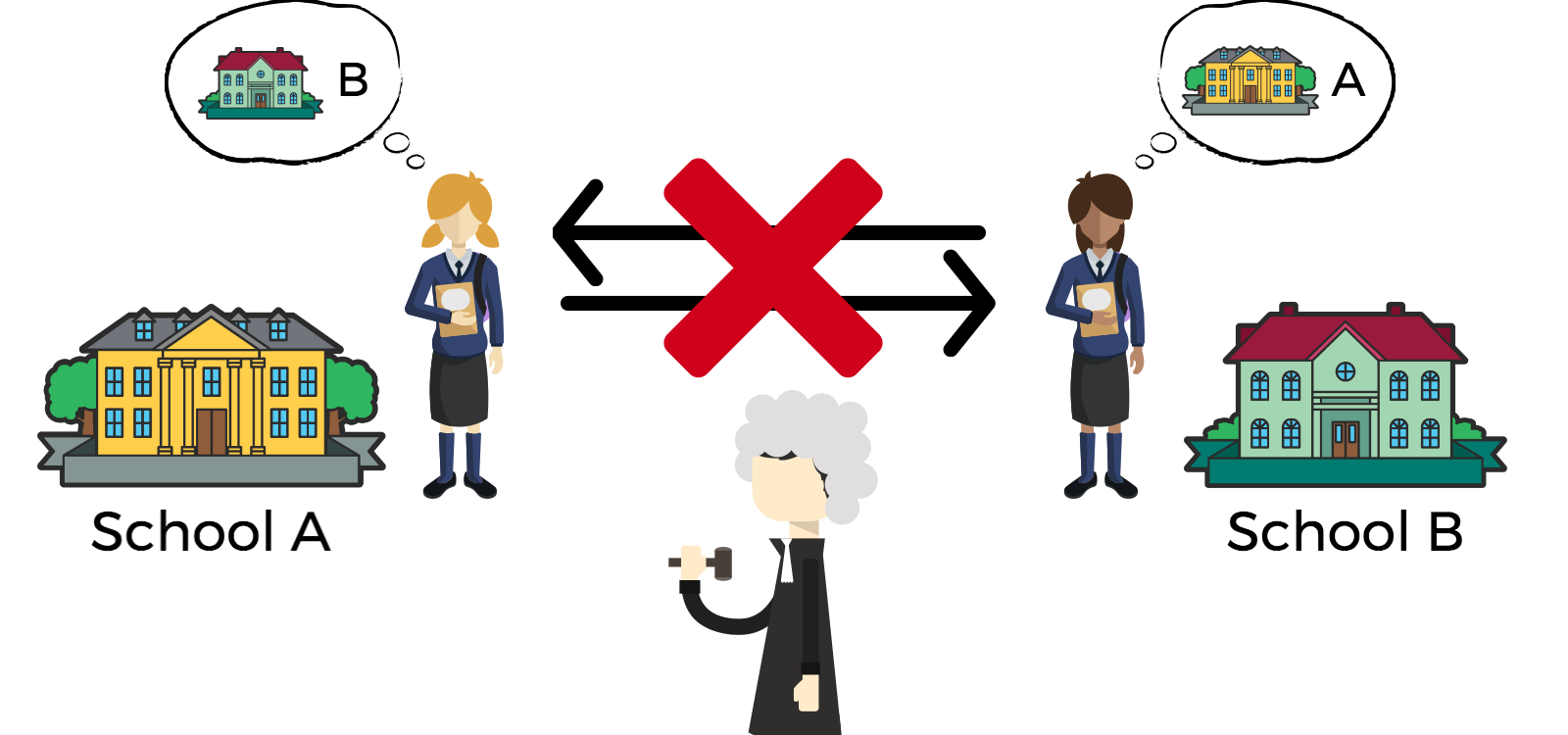 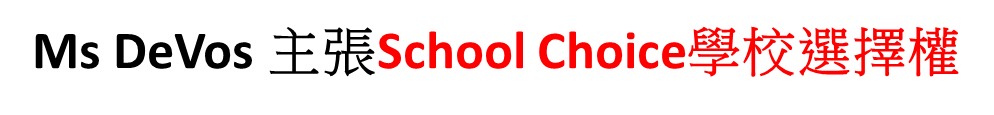 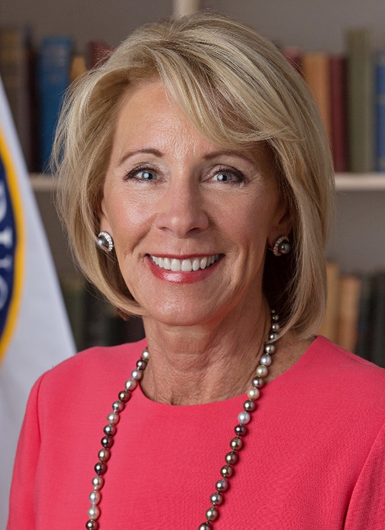 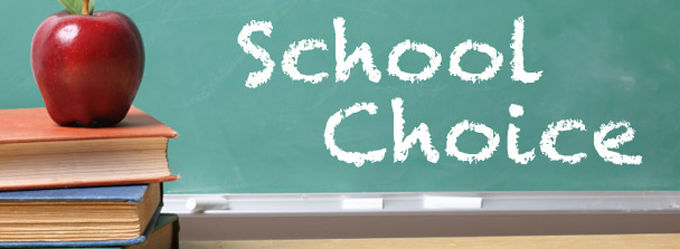 Abortion墮胎
(A convenient way, but not solving the problem)
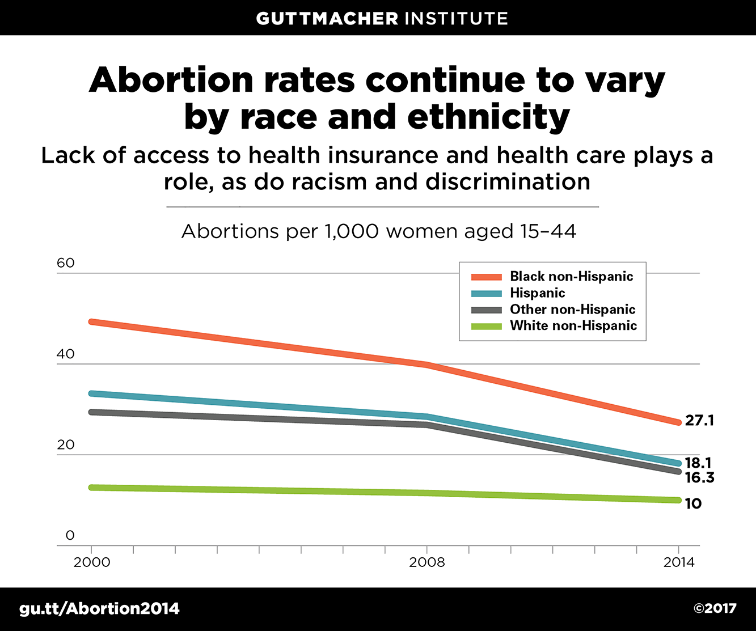 American Irony:
   民主黨主張福利制度, 反對學校選擇權, 贊成墮胎. 民主
    黨卻是黑人大多數投票支持的對象.
   The Democratic Party advocates  social welfare , opposes
   school choice, and favors abortion. 
   However, many African Americans voted for Democratic
   candidates.
不知道的人說, “Black Lives Matter”, 明眼人說, “Black Votes Matter”.
II. Father needs to “interfere” in Children’s Life
    父親需要介入在孩子的生活裡面.
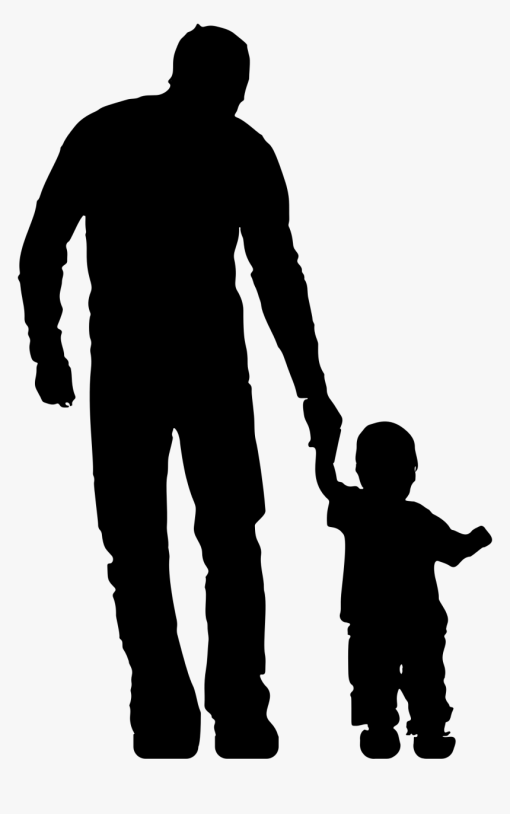 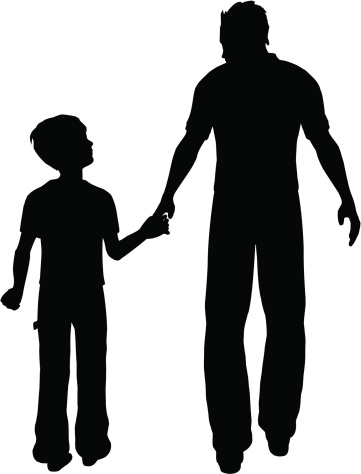 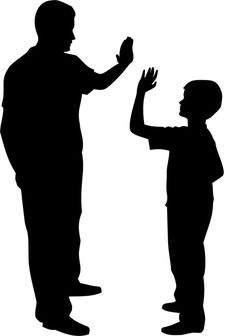 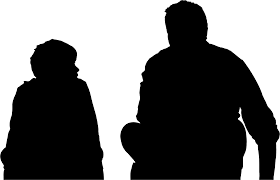 Like a cookie die, cannot be too tight or too loose.
就像餅乾模一樣，不能太緊或太鬆。
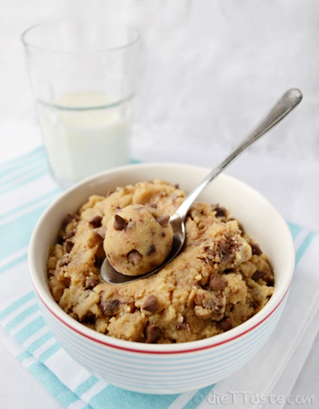 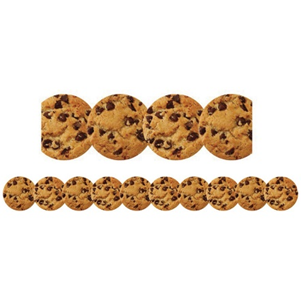 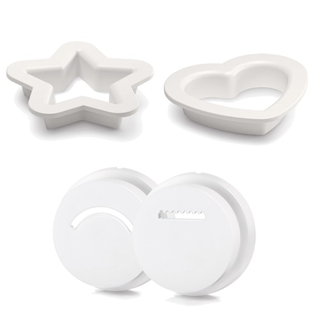 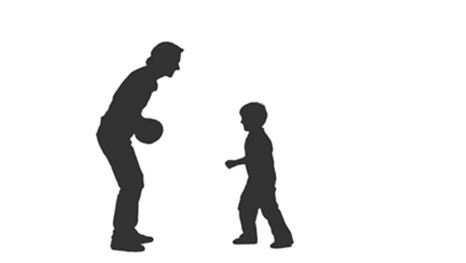 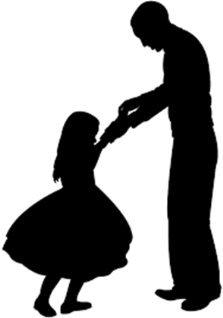 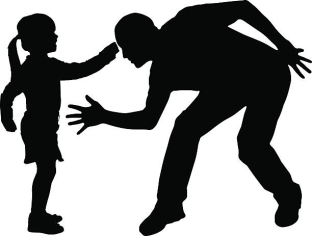 押沙龍要殺他的父親大衛, 奪王位的故事/Story of Absalom going to kill his father David
暗嫩(Amnon)
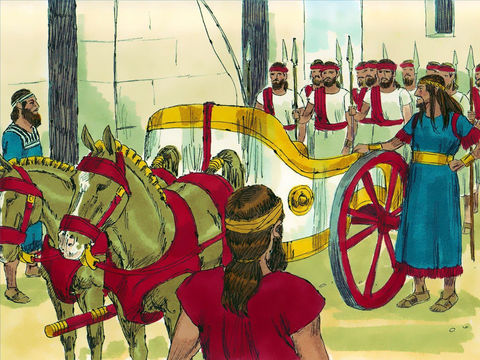 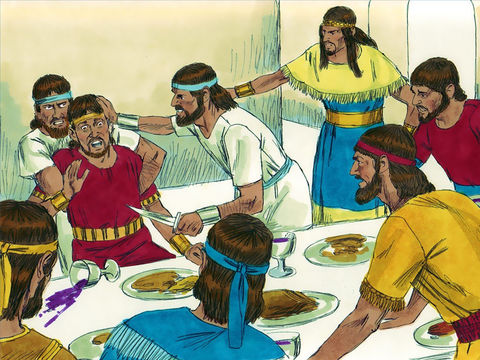 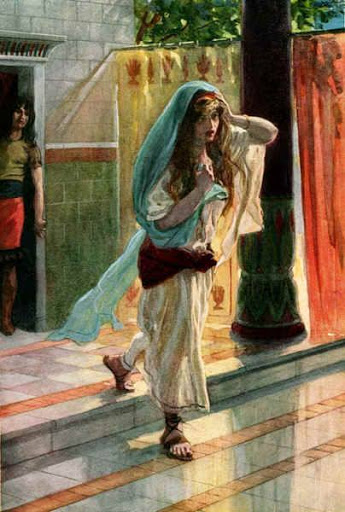 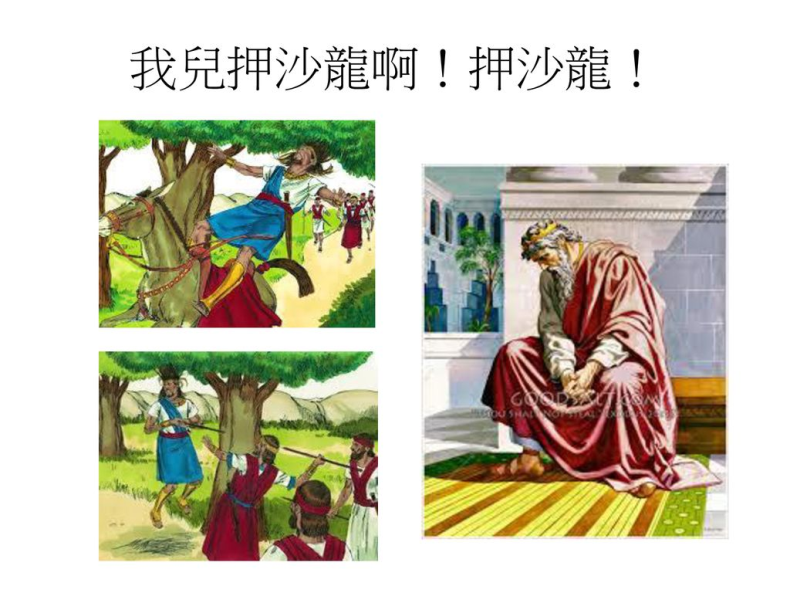 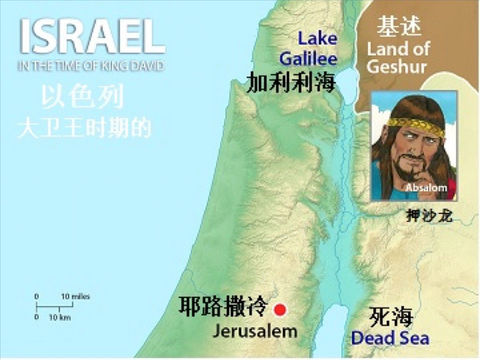 他瑪(Tamar)
III. Authority and Blessings come hand in hand
     權柄和祝福是在一起的。
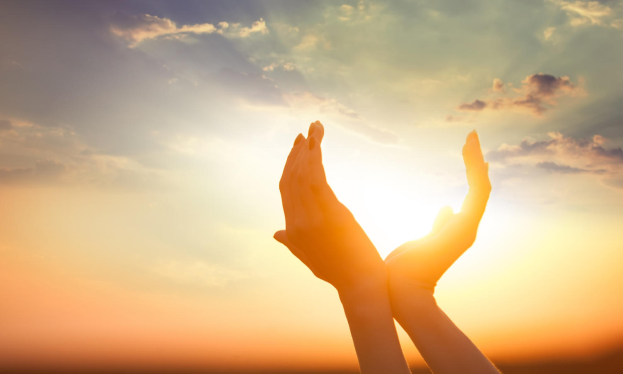 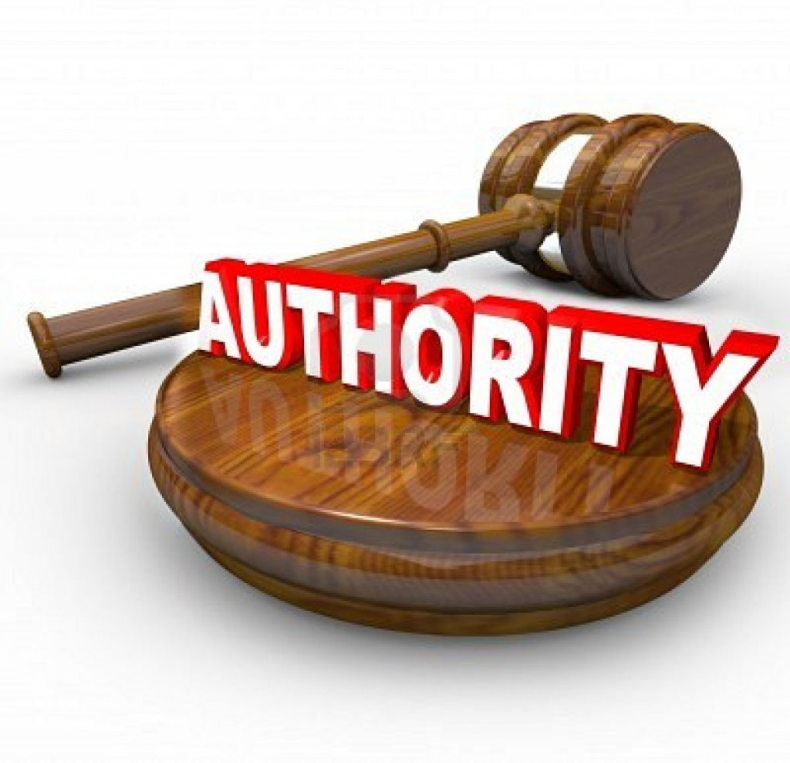 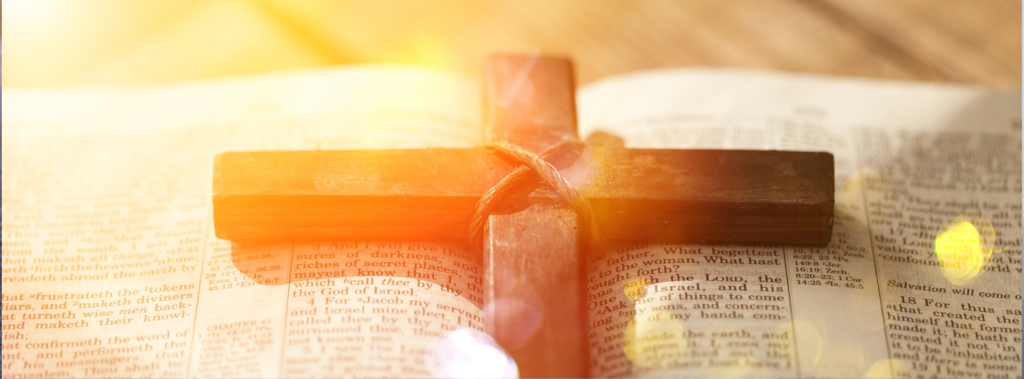 22　神就賜福給這一切，說：滋生繁多，充滿海中的水；雀鳥也要多生在地上。23有晚上，有早晨，是第五日。【創 1:22~23】22And God blessed them, saying, "Be fruitful and multiply and fill the waters in the seas, and let birds multiply on the earth." 23And there was evening and there was morning, the fifth day. 【Gen 1:22~23】
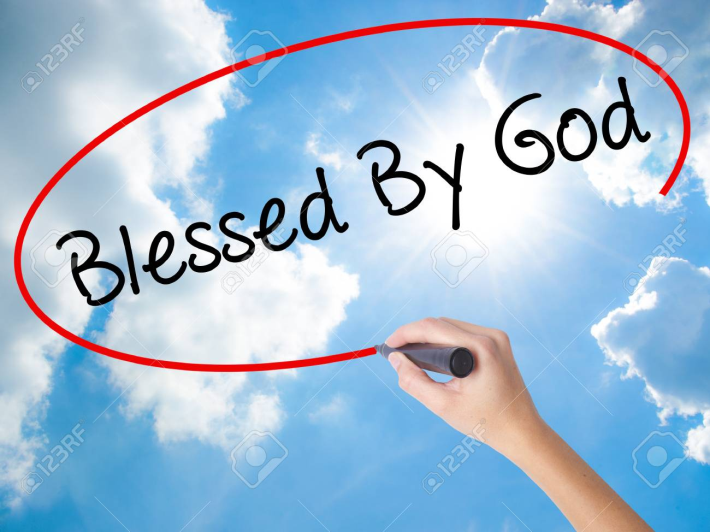 27　神就照著自己的形像造人，乃是照著他的形像造男造女。28　 神就賜福給他們，又對他們說：要生養眾多，遍滿地面，治理這地，也要管理海裡的魚、空中的鳥，和地上各樣行動的活物。【創 1:27~28】27So God created man in his own image, in the image of God he created him; male and female he created them. 28And God blessed them. And God said to them, "Be fruitful and multiply and fill the earth and subdue it and have dominion over the fish of the sea and over the birds of the heavens and over every living thing that moves on the earth." 
【Gen 1:27~28】
藉著父親的祝福, 神的福氣可以臨到孩子的身上.
    With the blessing of the father, the blessing of God can
    come to the child.
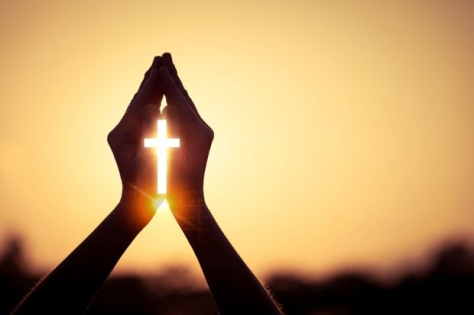 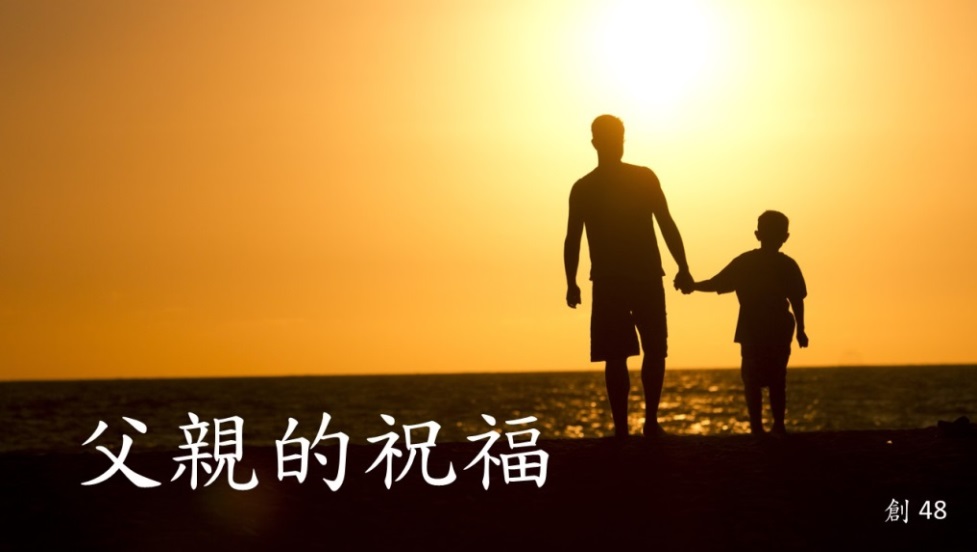 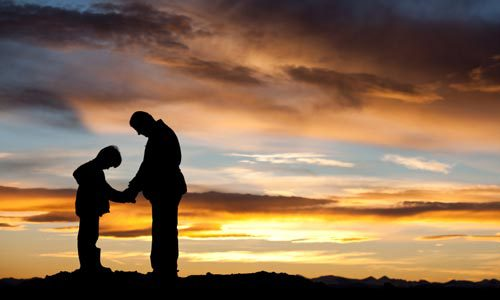 Conclusion結論
當這個國家的民主黨只在乎 “Black Votes Matter”, 讓我們為這個國家的黑人族裔禱告, 讓這個國家真正的是 “Black Lives Matter”. 讓黑人的生命不會在abortion 中被斷送掉. 讓黑人能夠有父親的榜樣, 能夠有父親的cookie die, 幫助孩子能夠成型, 能夠有父親的祝福, 讓神的祝福能夠臨到孩子們. 
When the Democratic Party in this country only cares about "Black Votes Matter", let us pray for the black ethnicity in this country so that this country is really "Black Lives Matter". We pray that the life of black people will not be lost due to abortion. We pray that black people can have their fathers as role models like the cookie die helping children to be shaped. We pray that black children can have blessings from their father, so that blessings from God can come to black children.
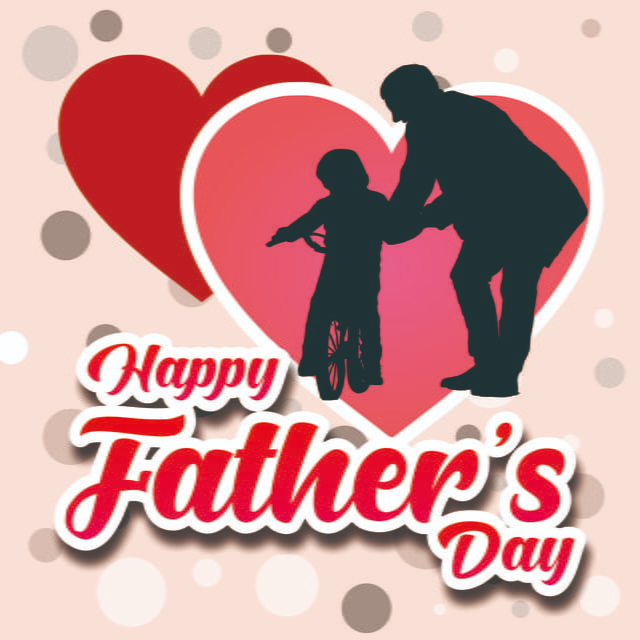 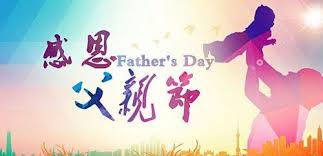 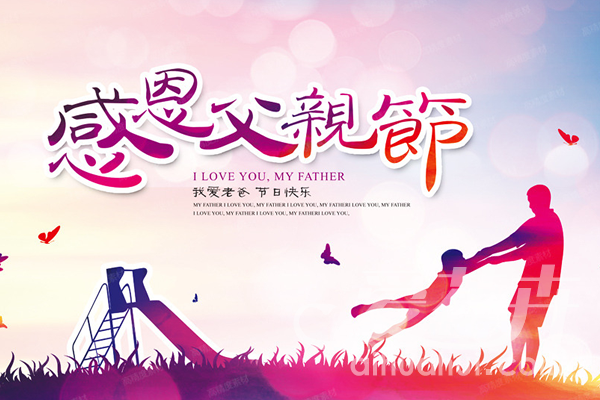